A presentation of
and our products
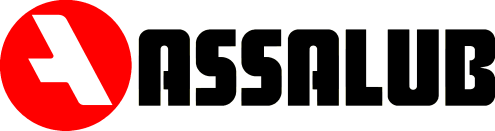 Our business idea
To develop, manufacture and 
market equipments 
for rational lubrication
[Speaker Notes: Assalub is focusing on one area only!]
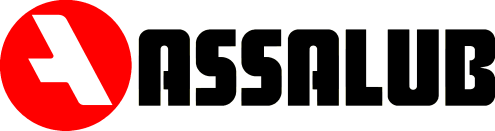 History
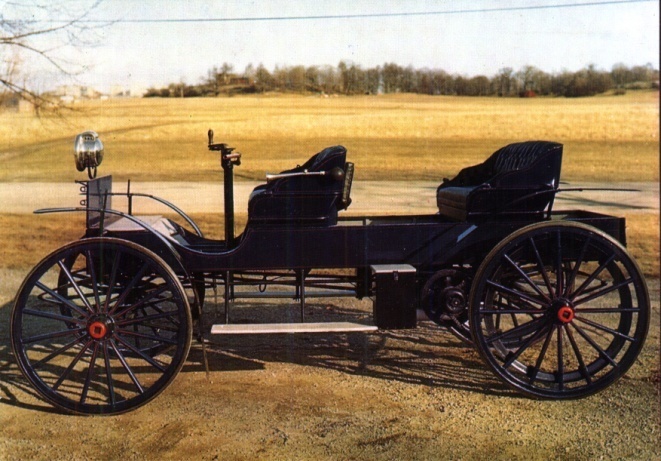 1908 Åtvidabergs Vagnfabrik
1910 Car production
1917 ÅSSA – Åtvidabergs spårväxel och  signalfabrik AB
1928 Lubricators
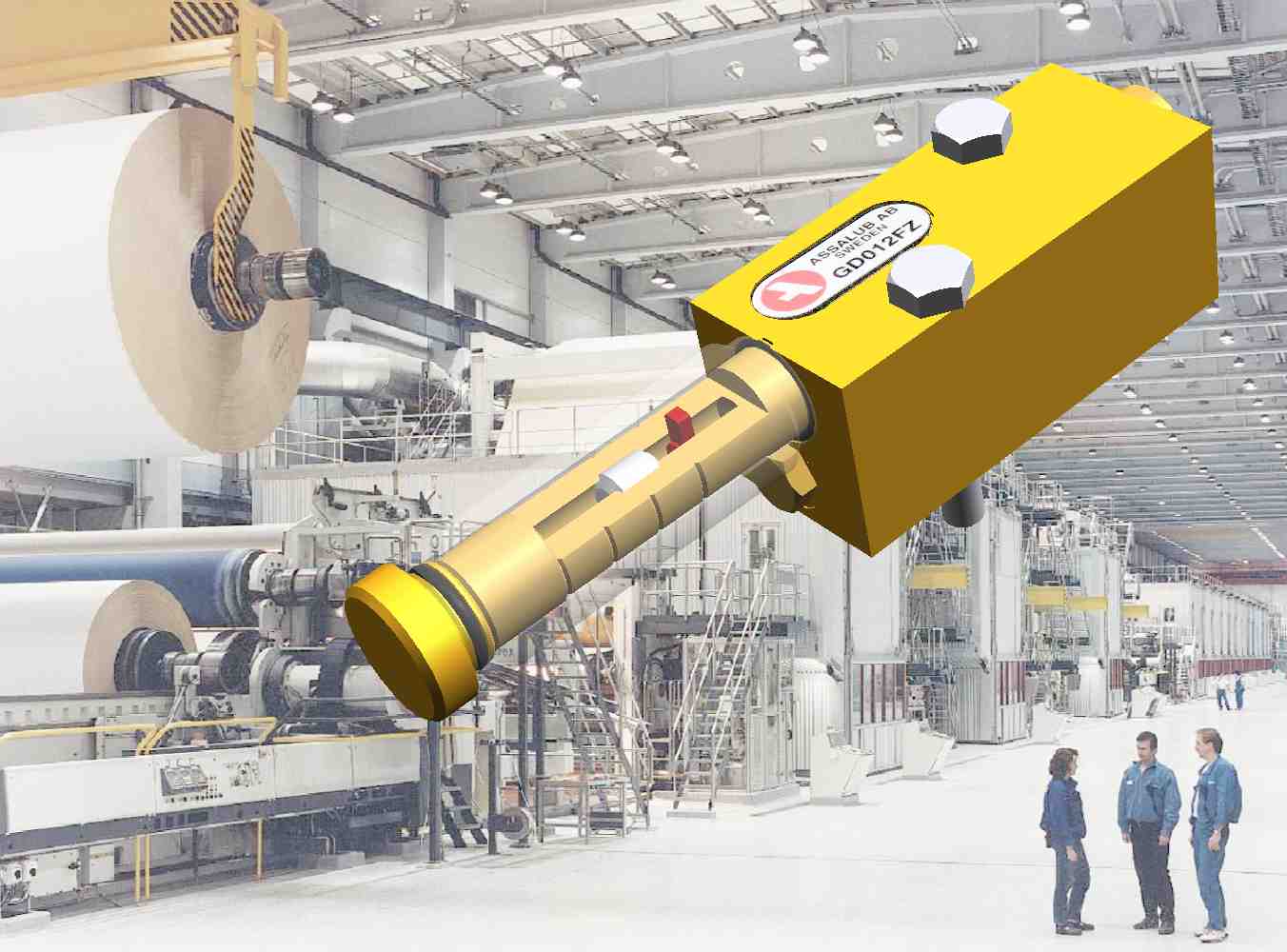 1958 Aircraft hydraulics
1985 Air driven barrel pumps
1986 Safematic AB
1993 Assalub AB
[Speaker Notes: 1908 Carriage factory of Åtvidaberg. 1917 Factory for turn-outs and signal equipments (for rail roads) of Åtvidaberg.
Aircraft hydraulics: The hydralic motor activating the radar antenna in the very front of the aircraft body was designed and manufactured by our company. Our customer was Ericsson and the motors were delivered to three generations of Saab fighters.]
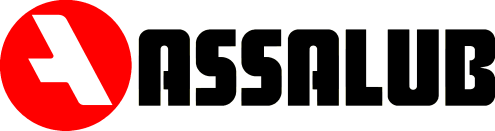 Facts
ASSALUB AB has 85 years experience in development & manufacturing of  high quality lubrication equipment for heavy process industry. 
The HQ and factory are located in Åtvidaberg.
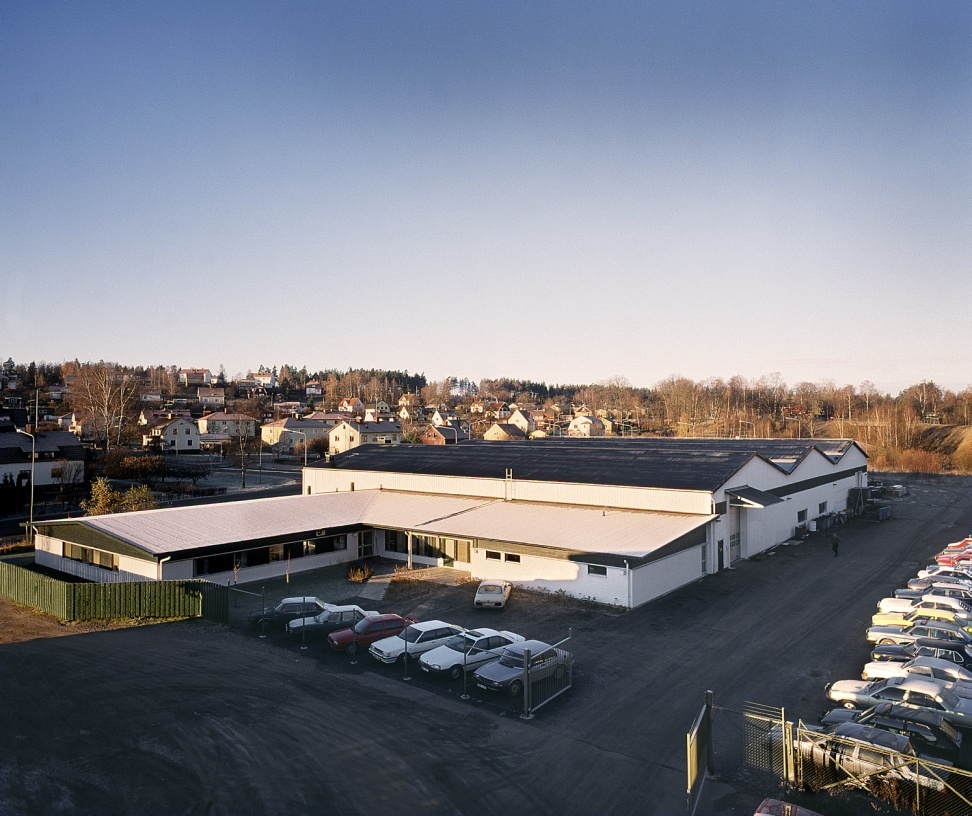 Turn-over: EUR 4,2 millions
Employees:  40
[Speaker Notes: Assalubs factory and HQ]
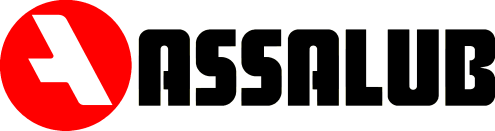 Industrial lubrication
Dual-line systems
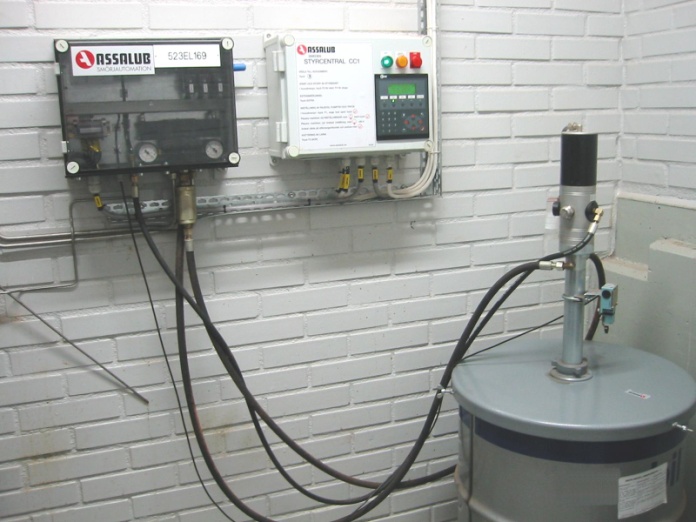 Multi line systems
Circulation systems
Single line progressive systems
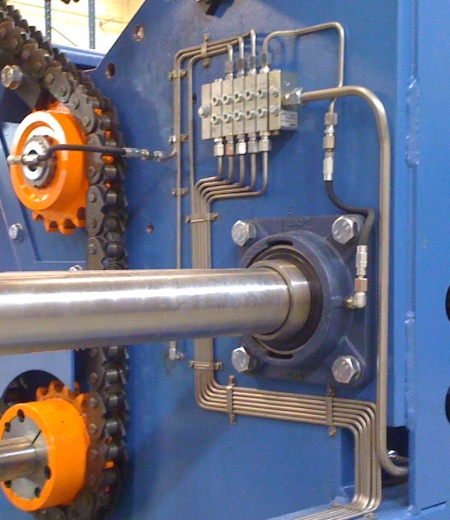 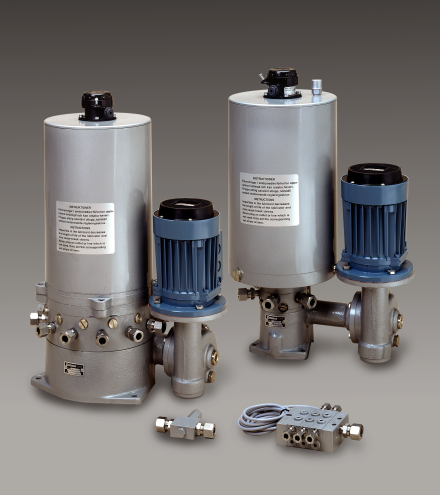 [Speaker Notes: A wide range of products mainly designed for the Heavy Process industry.]
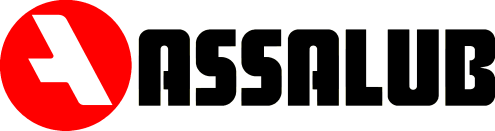 Unique products
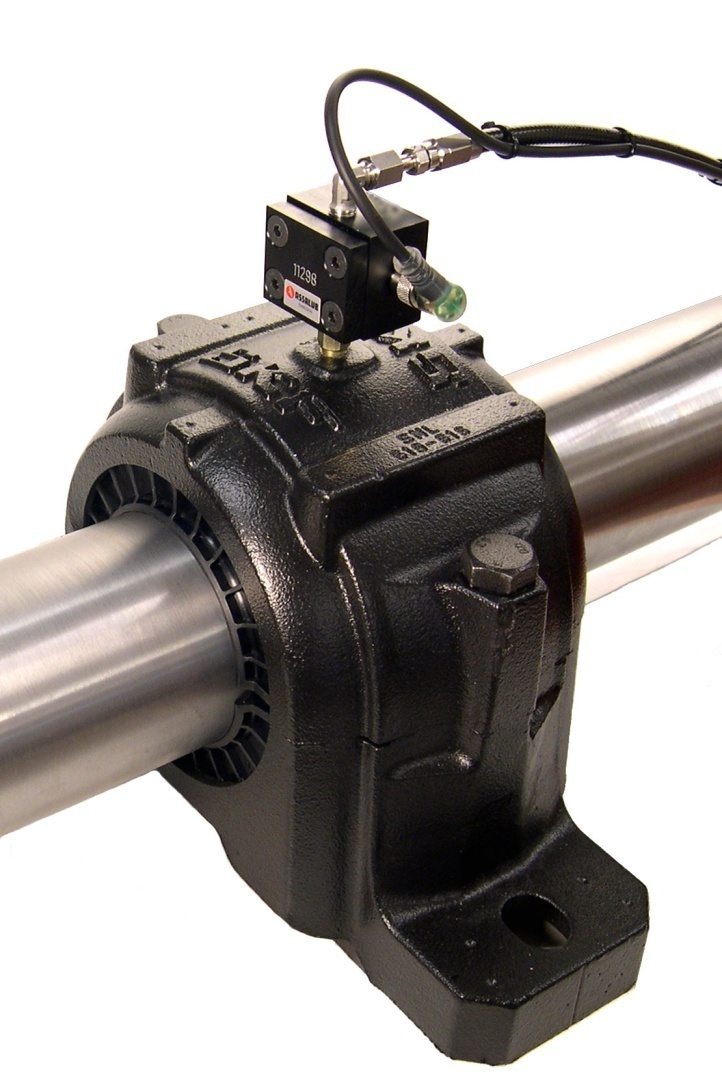 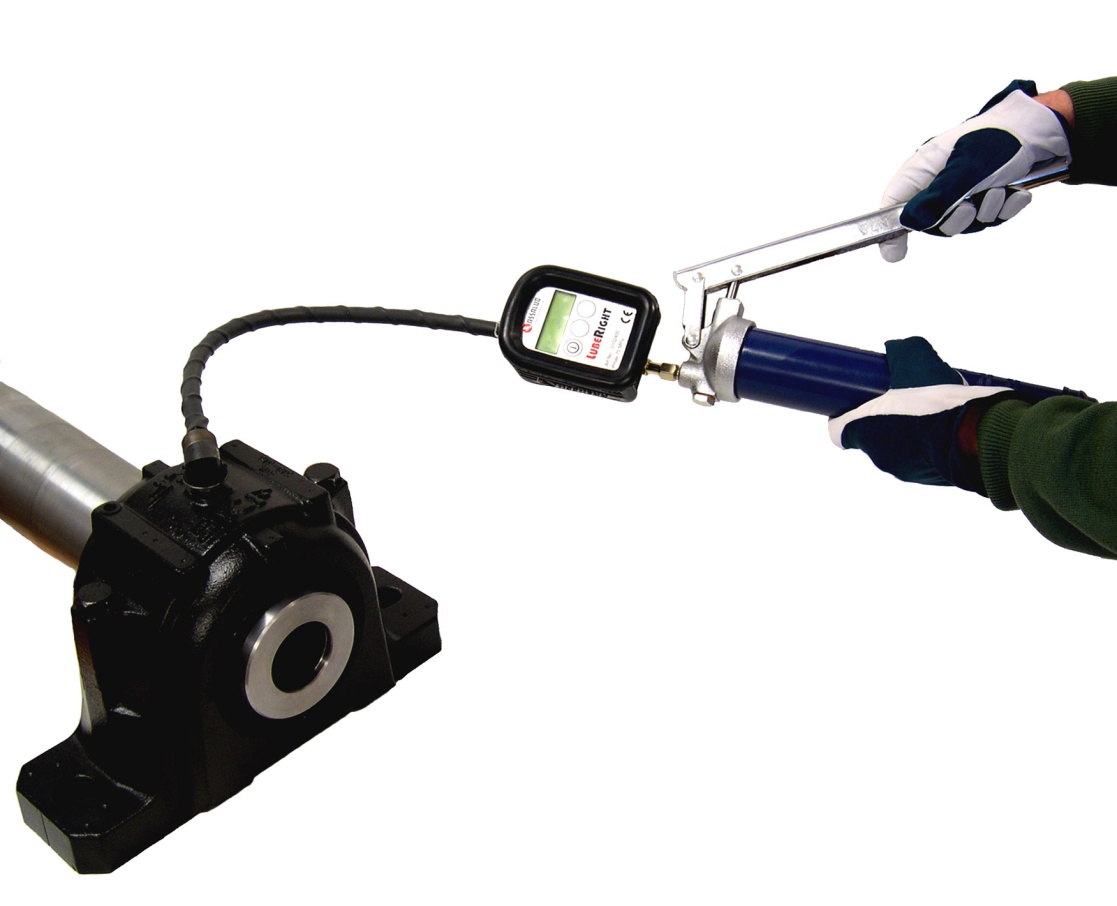 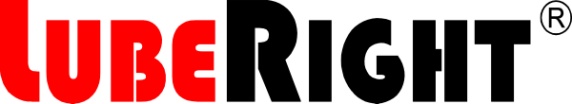 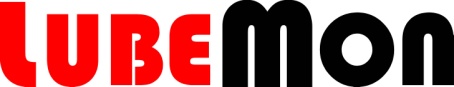 [Speaker Notes: Here is two unique lubrication products.
LubeRight is a computer-aided manual greasing system with RFID-identification of each lube point.If the greaser adds to much grease or too little or if he simply forgets to grease – LubeRight will tell him!
LubeMon is a device that is attached directly on the bearing and it tells how much lubricants has been fed into the bearing.]
Customers
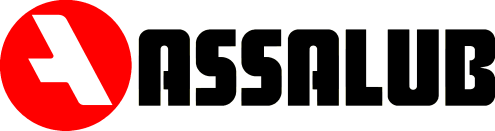 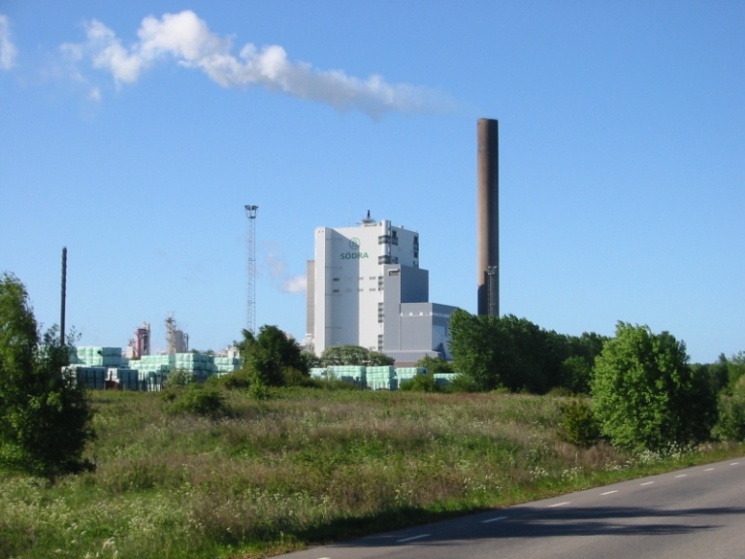 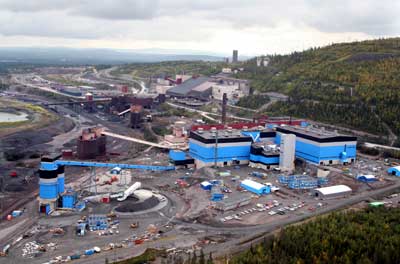 Energy producing industry
Paper & Pulp mills
Mines
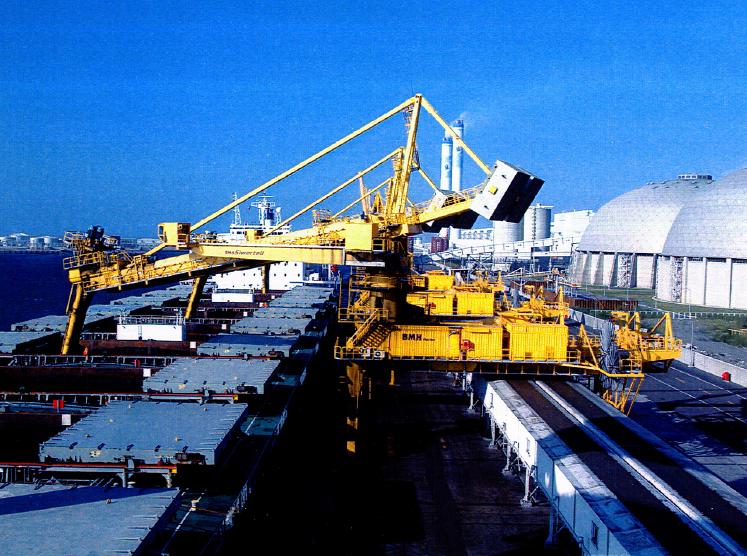 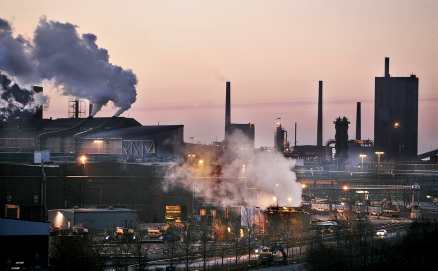 Cement  industry
Primary metal
OEMs
[Speaker Notes: Typical customers]